Project Title
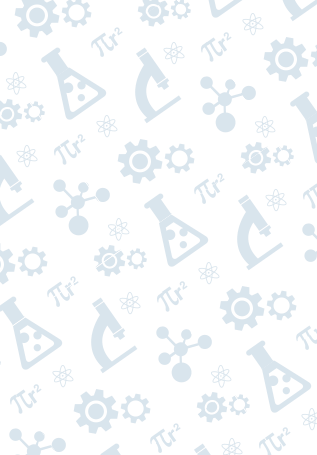 Project ID (from zFairs, look under My Profile)
Category (EEC, LS, PSE)
Division (Elementary, Junior, Senior)
Put an image here
1
Introduction
Explain what is known or has already been done in your research area. Include a brief review of relevant literature. 
Explain what is known or has already been done in your research area. Include a brief review of relevant literature. 
If this is a continuation project, a brief summary of your prior work is appropriate here. Be sure to distinguish your previous work from this year’s project. 

Your research question.
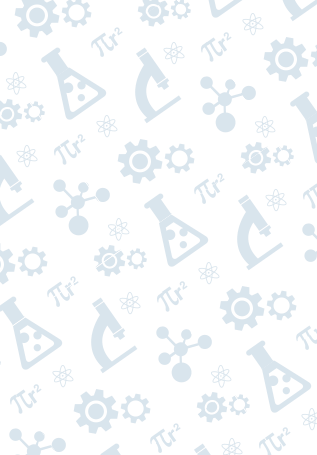 Put an image here
Caption
2
Framework
Notation and framework
Introduce the concepts and notation needed to specify your research question, methods, and results precisely. 
Define relevant terms, and explain prior/background results. (Novel concepts developed as part of your project can be presented here or in Section 4, as appropriate.)
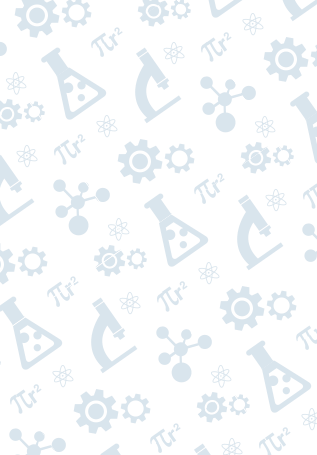 Put an image here
Caption
3
Findings
What did you discover and/or prove? Describe your result(s) in detail. If possible, provide both formal and intuitive/verbal explanations of each major finding.
Describe your methods in general terms. Then:
Present rigorous proofs of the theory results – or, if the arguments are long, give sketches of the proofs that explain the main ideas. 
For numerical/statistical results, include tables and figures that illustrate your data.  Include relevant statistical analysis. Were any of your results statistically significant? How do you know this?
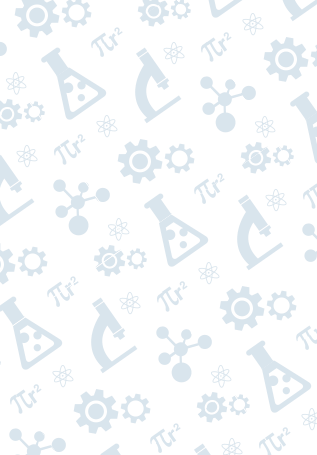 Put an image here
Caption
4
Findings
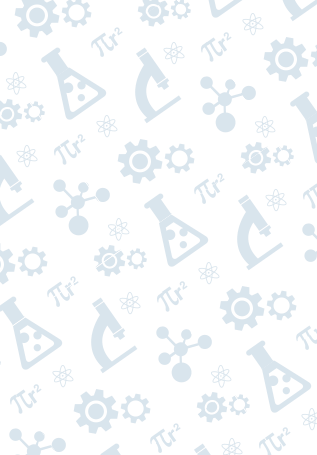 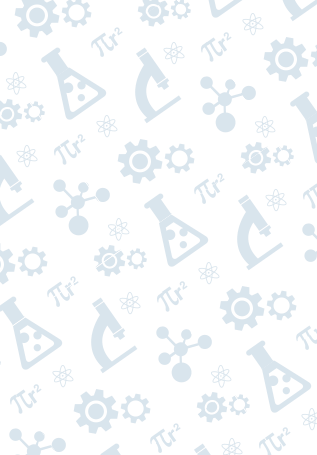 Graph / Figure
Graph / Figure
Caption
Caption
5
Conclusion
How do the results address your research question? And how have you advanced our understanding relative to what was already known? 
Discuss possible limitations. Did any questions or problems arise that you were not expecting? What challenges do you foresee in extending your results further? 
What application(s), if any, do you see for your work?
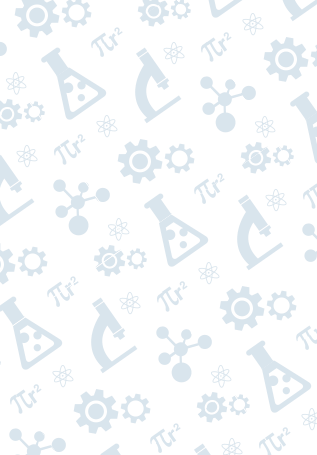 Put an image here
Caption
6
References
This section should not exceed one page. Limit your list to the most important references.
List the references/documentation used which were not of your own creation (i.e., books, journal articles).
7